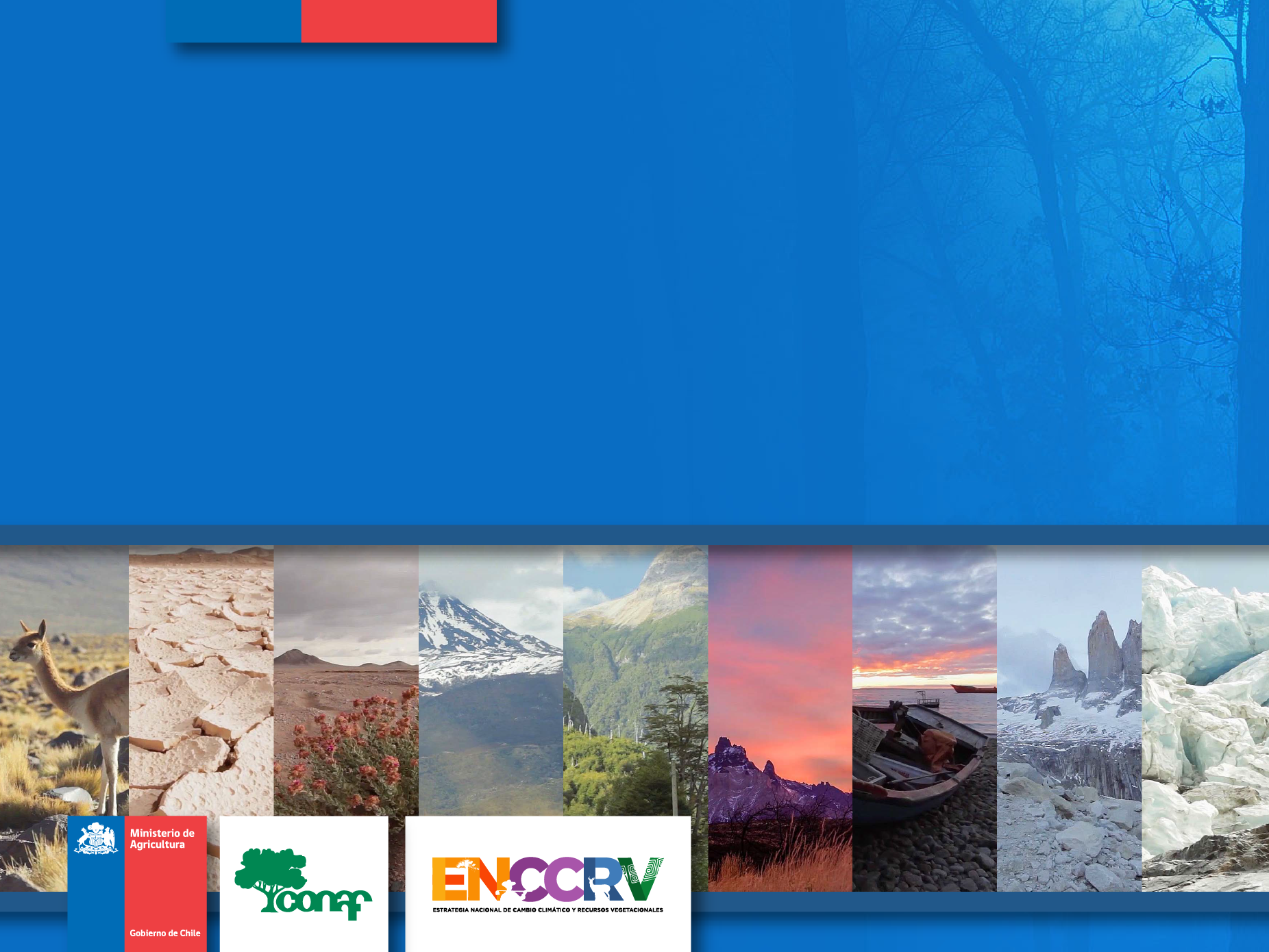 Contexto nacional
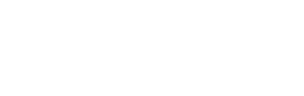 ESTRATEGIA NACIONAL DE CAMBIO CLIMÁTICO Y RECURSOS VEGETACIONALES DE CHILE (ENCCRV)
FICHAS DE
AUTOEVALUACIÓN DE LA ENCCRV
INSUMOS PARA EL TALLER DE AUTOEVALAUCIÓN DEL PROCESO DE PREPARACIÓN DE LA ENCCRV
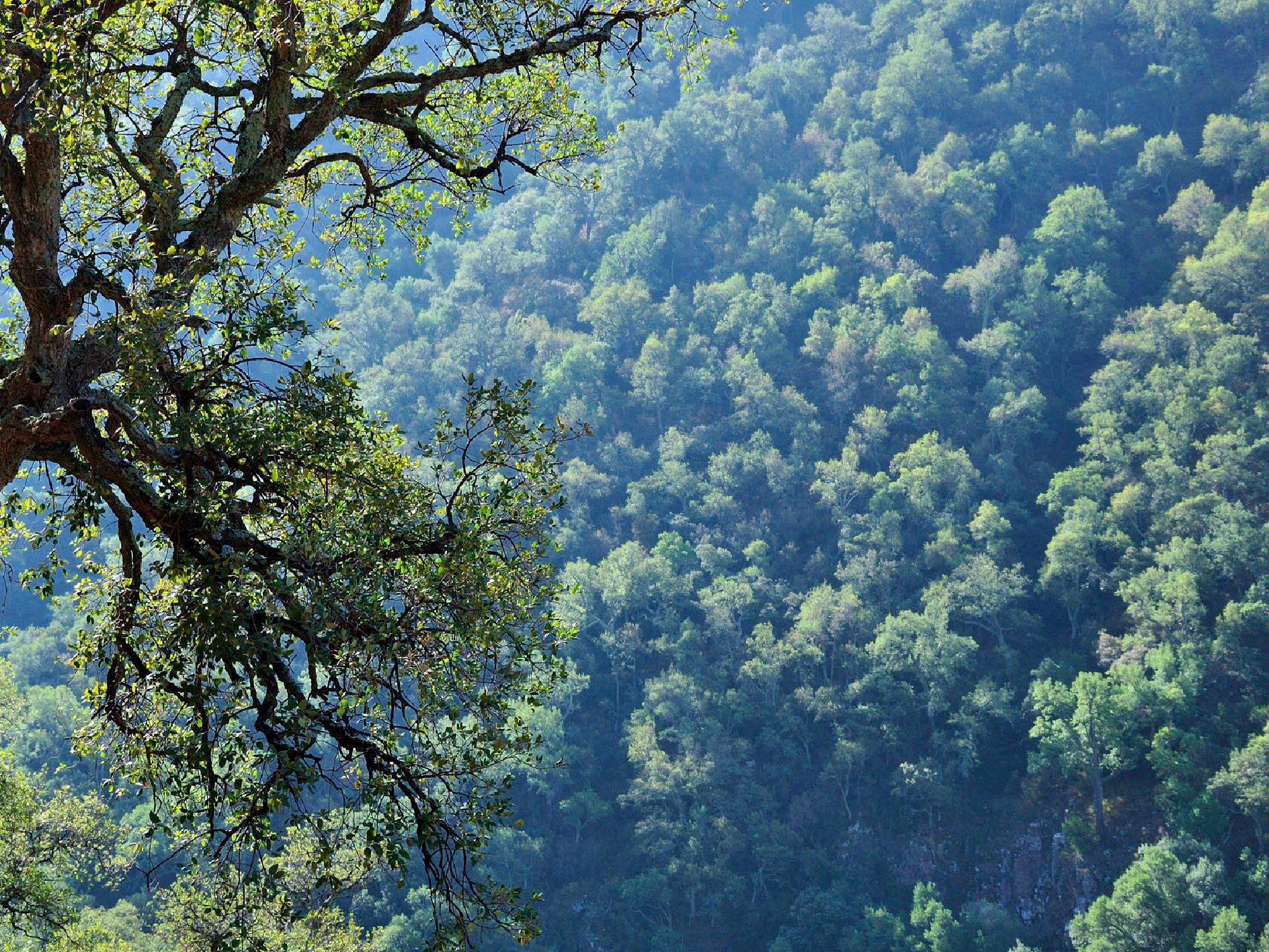 Indicaciones Generales
Para una revisión y evaluación adecuada de los aspectos más relevantes del proceso de formulación participativa de la Estrategia Nacional de Cambio Climático y Recursos Vegetaciones de Chile (ENCCRV), en el contexto de la gestión forestal que realiza la Corporación Nacional Forestal (CONAF), se han confeccionado las presentes Fichas Temáticas sobre el contenido del Documento de dicha Estrategia, las cuales presentan la estructura que se indica a continuación con el objeto de simplificar el trabajo de evaluación y asociación de información que sea necesario realizar.

1.- La primera casilla indica el Criterio a evaluar, que corresponde al contexto desde donde se formulan las Preguntas Orientadoras. 
2.- La segunda casilla presenta la Pregunta Orientadora, para abordar la discusión y evaluar el Criterio antes indicado.
3.- La tercera casilla corresponde a Insumos Orientadores, que contienen a una breve descripción del desarrollado que ha tenido el Criterio a evaluar en la ENCCRV y que dan respuesta a cada Pregunta Orientadora.
4.- La cuarta casilla contiene Referencias a las páginas del Documento de la ENCCRV o de otros, como el Plan de Salvaguardas, donde se podrá encontrar más información en función de cada Pregunta Orientadora.
5.- Finalmente la quinta casilla corresponden a la Evaluación del Criterio a través de la Pregunta Orientadora, en la cual se deberá marcar con una (X) la alternativa correspondiente al estado de desarrollo que ustedes considere más pertinente de acuerdo a cada Pregunta Orientadora y la información contenida en los antecedentes suministrados. 
6.- Cuando la alternativa seleccionada no sea “Avance considerable”, les solicitamos argumentar brevemente en la casilla Comentarios las mejoras que usted proponga.

Para un trabajo más rápido en el contexto del Taller Macrozonal de Evaluación, se solicita encarecidamente que cada una de estas Fichas pueda ser revisada previas al Taller por cada participante, con el objeto de familiarizarse con su contenido, y si se estima, realizar una pre-evaluación individual de cada una de ellas.